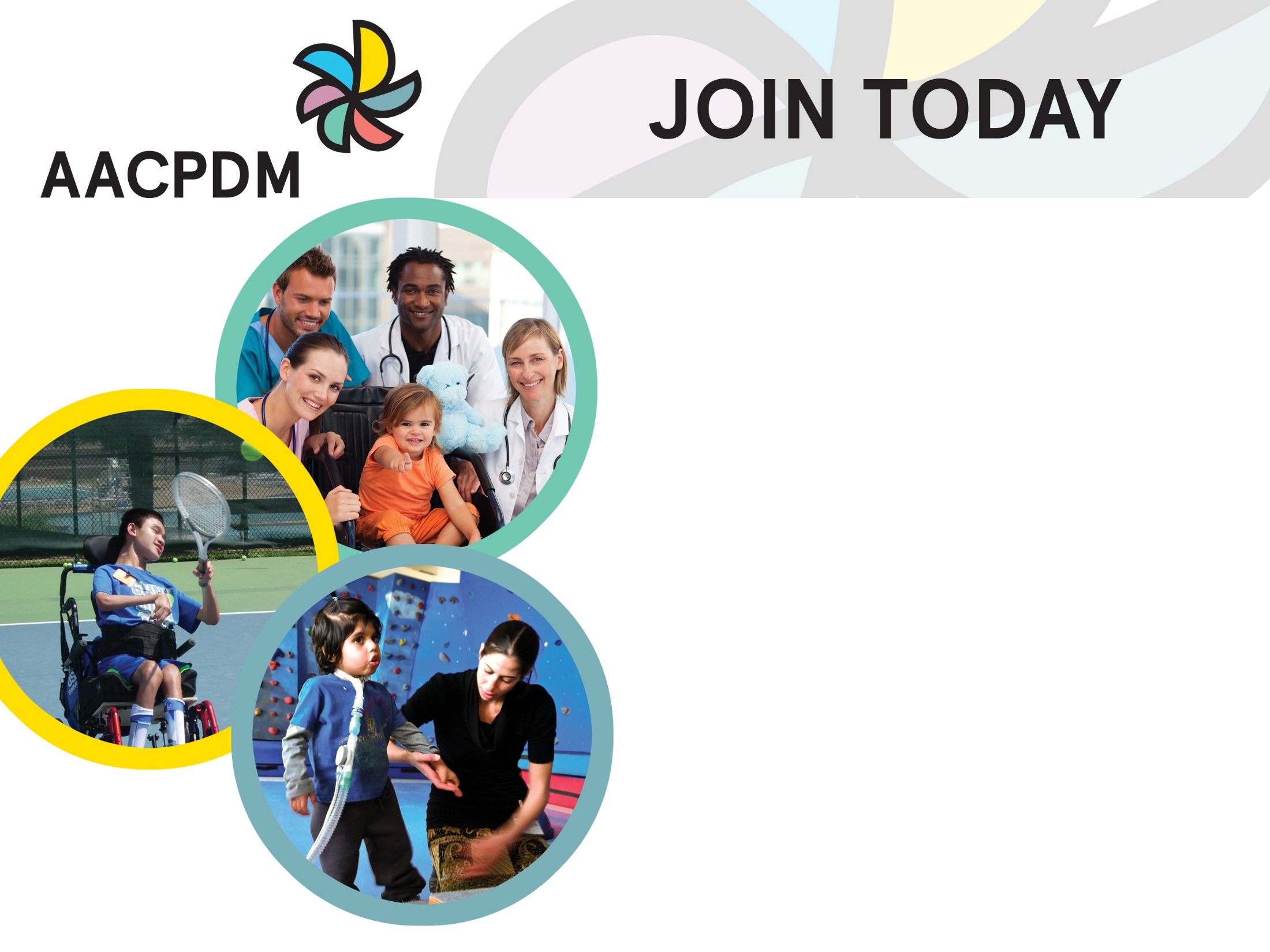 The American Academy for Cerebral Palsy and Developmental Medicine provides multidisciplinary scientific education for health professionals and promotes excellence in research and services for the benefit of people with and at risk for cerebral palsy and other childhood-onset disabilities.


Features of AACPDM membership:
Registration discounts to the Annual Meeting
Discounted registration fees to the Annual Meeting to obtain CME/CEU credits.
Discounted registration for the new online eCourses, which also offer CME/CEU credits.
Opportunities to apply for members-only awards, research grants and scholarships.
Opportunities to collaborate with colleagues around the world and become a leader in the Academy by volunteering to participate on an AACPDM committee. 
Fellow Members receive a complimentary subscription to Developmental Medicine and Child Neurology (DMCN), the AACPDM’s official journal, since 1964!
Visit www.aacpdm.org to join today!